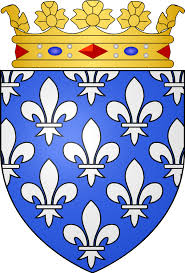 AISEAU-PRESLES
VISION 2031
« Le secret du changement c’est de concentrer toute son énergie non pas à lutter contre le passé, mais à construire l’avenir »

      Socrate
Qui sommes nous ?
Nos valeurs
Notre mouvement politique est opposé à toute forme de communautarisme, extrémisme ou radicalisme, qu’il soit politique, culturel ou religieux.
Nous défendons la liberté d’être, de penser et d’agir et le respect de valeurs universelles telles que :

La laïcité ;
Le respect mutuel dû à toutes et tous sans distinction de genre, d’orientation sexuelle, d’origine ethnique ou de confession religieuse ; 
La tolérance réciproque ;
L’égalité entre les hommes et les femmes ;
La bienveillance ;
La protection des plus fragiles ;
La solidarité ;
La sécurité ;
Le respect des coutumes et traditions ainsi que la préservation du patrimoine matériel et immatériel ;
Notre vision de la bonne gouvernance
De façon concertée avec les citoyens, les associations, les commerçants et toutes les forces vives de la Commune, nous nous engageons dans une vision « Aiseau-Presles 2025 » axées sur :
Etat des lieux – l’Administration Communale
Etat des lieux – Politiques développées
Plan Stratégique Transversal : objectifs
Professionnaliser - vision globale déclinée en objectifs      stratégiques et opérationnels – actions.
Développer une vision à moyens termes – ajuster – saisir les opportunités – suivre ou changer de cap suivant la conjecture.
Transparence - dialogue et implication citoyenne.
Planification des ressources - définition de priorités et établissement d’un plan financier.
Décloisonnement des services - vision transversale-travail par projets- coordination des projets. 
Implication des agents communaux – management participatif - valorisation et développement des compétences.
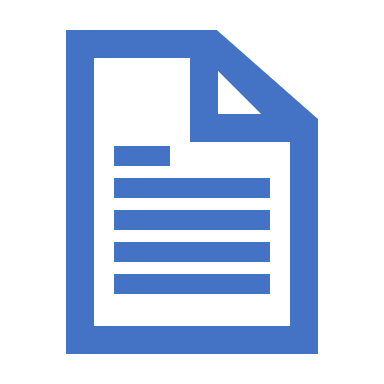 Propositions d’Objectifs Stratégiques
Premier Objectif Stratégique :L’Administration Communale doit être un Service Public professionnel, moderne et connecté
Premier Objectif Stratégique :L’Administration Communale doit être un Service Public professionnel, moderne et connecté
Premier Objectif Stratégique :L’Administration Communale doit être un Service Public professionnel, moderne et connecté
Premier Objectif Stratégique :L’Administration Communale doit être un Service Public professionnel, moderne et connecté
Deuxième Objectif Stratégique :Rendre notre commune attractive pour soutenir la création d’activités et l’implantation d’entreprises, en développant des synergies propices à la création d’activités, la formation et la création d’emplois.
Deuxième Objectif Stratégique :Rendre notre commune attractive pour soutenir la création d’activités et l’implantation d’entreprises, en développant des synergies propices à la création d’activités, la formation et la création d’emplois.
Deuxième Objectif Stratégique :Rendre notre commune attractive pour soutenir la création d’activités et l’implantation d’entreprises, en développant des synergies propices à la création d’activités, la formation et la création d’emplois.
Troisième Objectif Stratégique :Etre une commune qui se préoccupe de ses citoyens
Troisième Objectif Stratégique :Etre une commune qui se préoccupe de ses citoyens
Troisième Objectif Stratégique :Etre une commune qui se préoccupe de ses citoyens
Quatrième Objectif Stratégique :Être une commune durable, soucieuse de préserver son environnement et son patrimoine
Quatrième Objectif Stratégique :Être une commune durable, soucieuse de préserver son environnement et son patrimoine
Quatrième Objectif Stratégique :Être une commune durable, soucieuse de préserver son environnement et son patrimoine
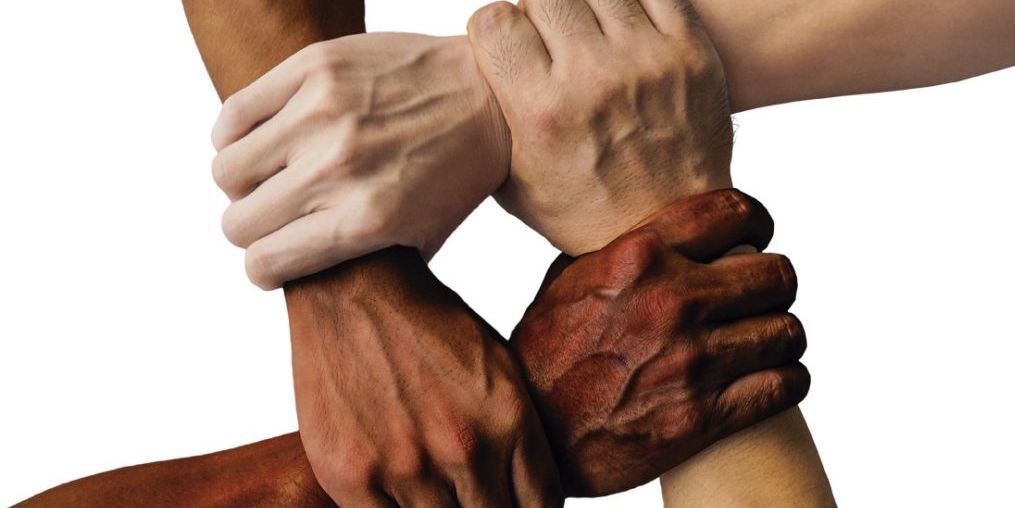 ACAP6250Alternative Citoyenne Aiseau-Presles
Suivez-nous sur 

ACAP6250.be …….
Facebook ……
Twitter ………